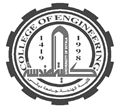 Diyala University                                                                                  College of Engineering                                                                               Fourth Year 2012/2013Computer & Software Engineering Department
ENCRYPTION AND DATA 
SECURITY
Chapter2: Part1

PRESENTED BY 
DR. ALI J. ABBOUD
TEXTBOOKS
Applied Cryptography – 2nd edition
    Bruce Schneier Available online.
Security In Computing – 4th edition        Pfleeger and Pfleeger.
http://www.wikipedia.org/
Papers assigned for reading
2
CLASS STRUCTURE
Chapter 1: Introduction to encryption and Data security.
Chapter 2: Encryption systems.
Chapter 3: Secure encryption systems.
Chapter 4: Security involving programs.
Chapter 5: Protection Services for users of operating systems.
Chapter 6: Data Base security.
Chapter 7: Computer Network Security.
Chapter 8: Communication Security.
3
Chapter 2: Encryption Systems
• 2.1 Terminology and Background
• 2.2 Substitution Ciphers
• 2.3 Transpositions (Permutations)
• 2.4 Making “Good” Encryption Algorithms
• 2.5 The Data Encryption Standard (DES)
• 2.6 The AES Encryption Algorithm
• 2.7 Public Key Encryption
• 2.8 Uses of Encryption
• 2.9 Summary
4
In This Chapter
important tool
•   rooted in some heavy-duty math
    – number theory
    – group & field theory
    – computational complexity
    – probability

•   our goal:
     – be able to intelligently use cryptosystems
     – not design/break cryptosystems
5
Block it, by preventing its reaching R, thereby affecting the availability of the message.
Intercept it, by reading or listening to the message, thereby affecting the   confidentiality of the message.
Modify it, by seizing the message and changing it in some way, affecting the message's integrity.
Fabricate an authentic-looking message, arranging for it to be delivered as if it came from S, thereby also affecting the integrity of the message.
6
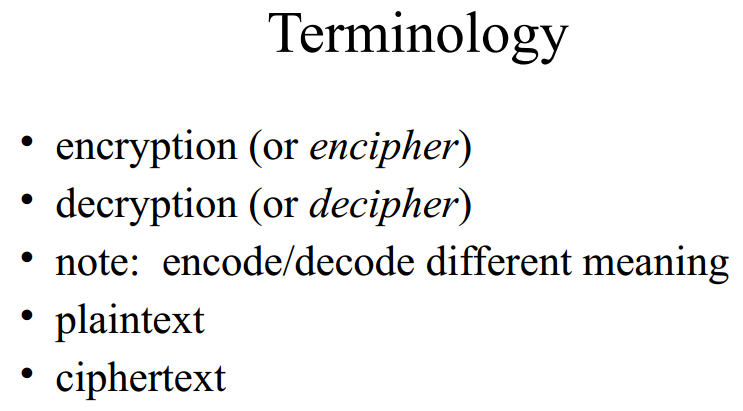 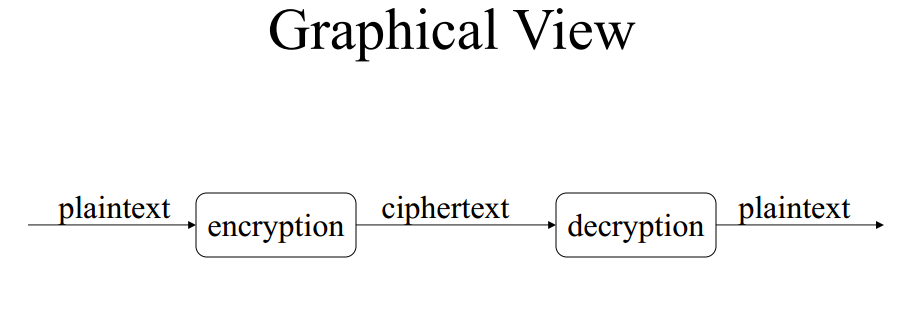 7
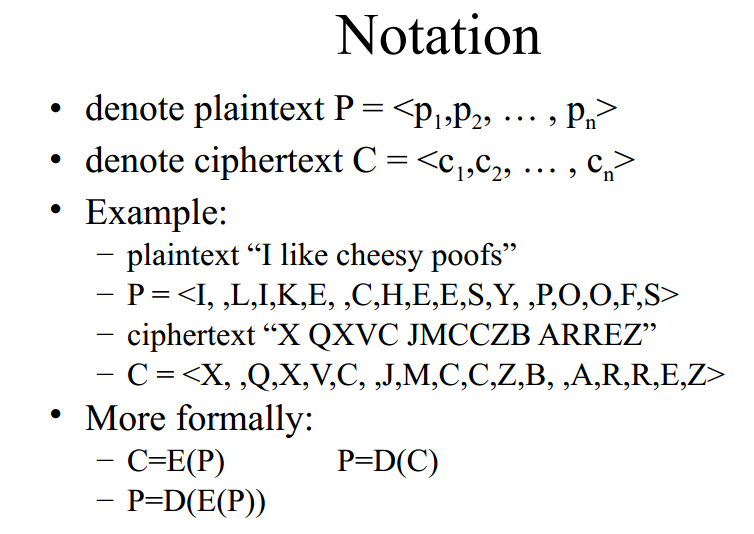 8
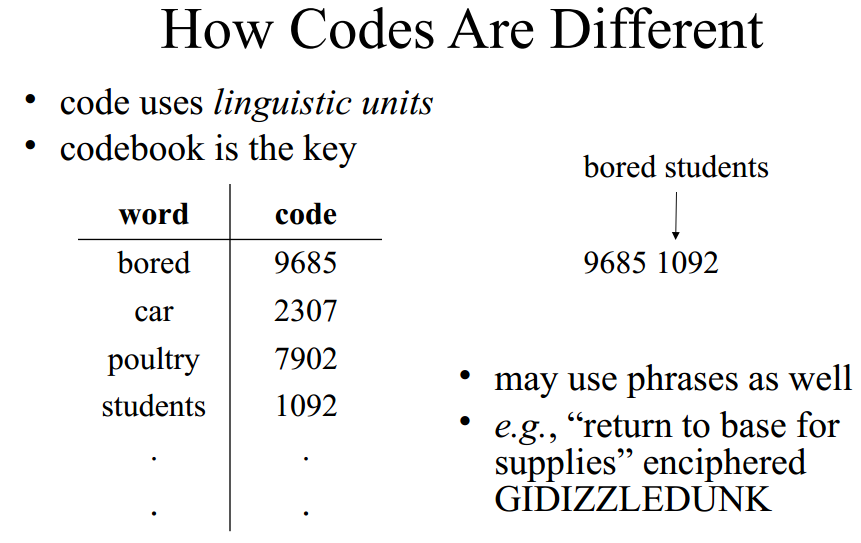 9
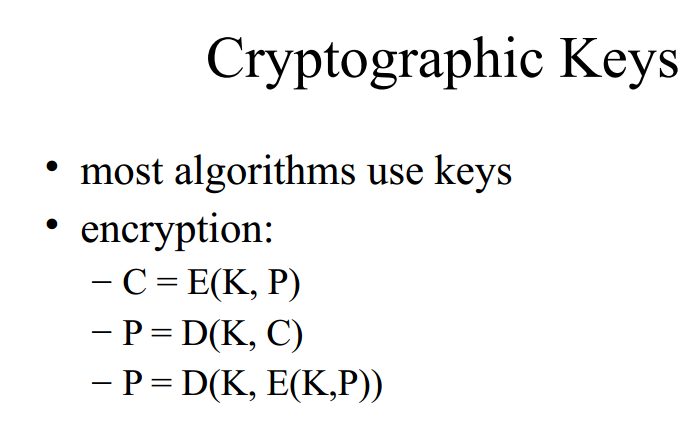 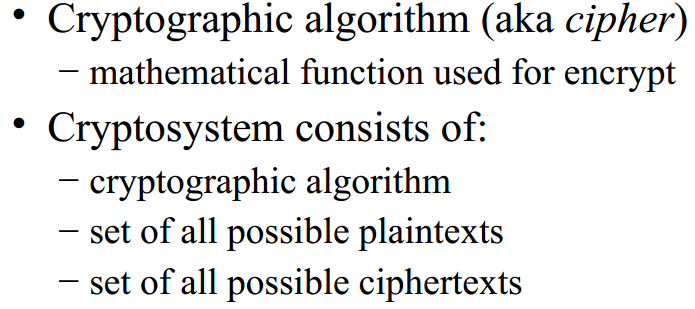 10
Encryption Algorithms
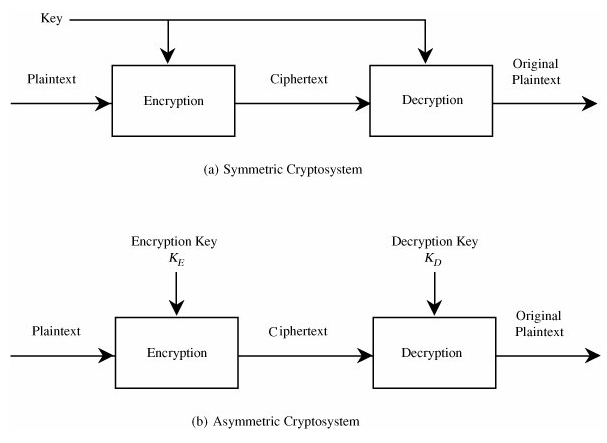 11
Asymmetric Algorithm
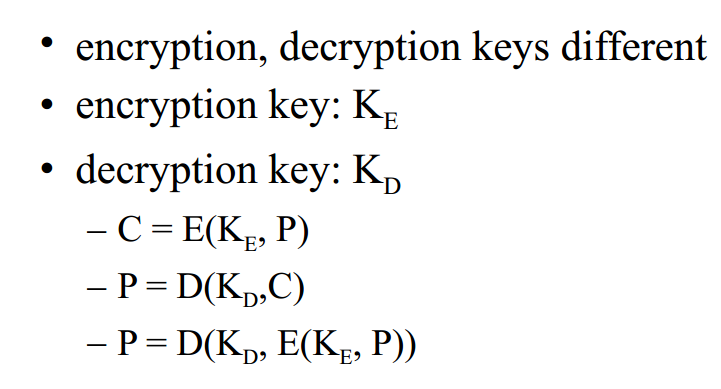 12
Cryptanalysis
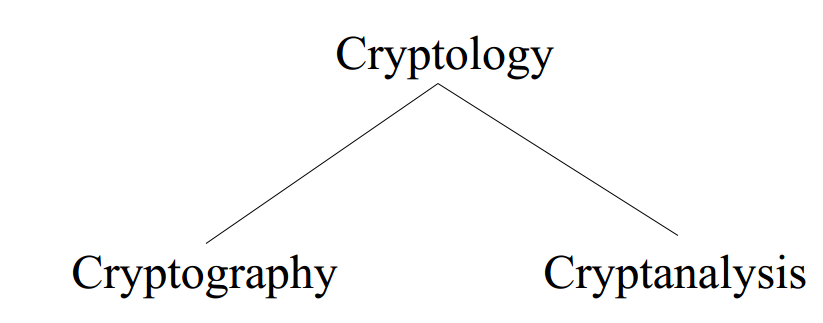 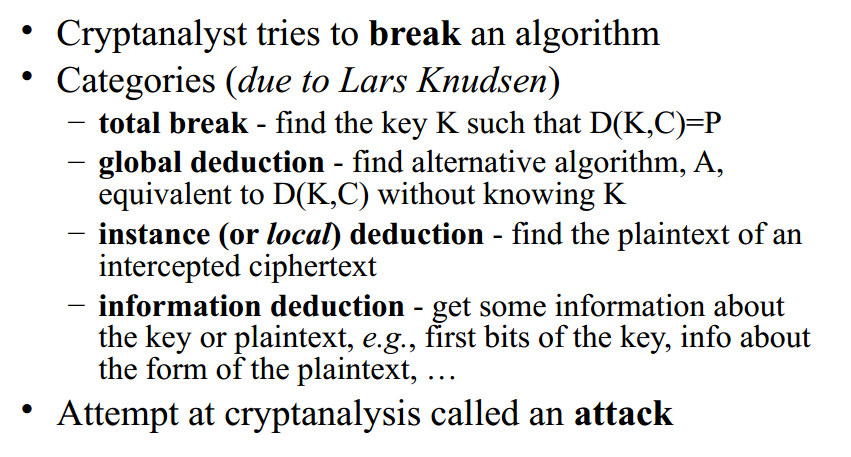 13
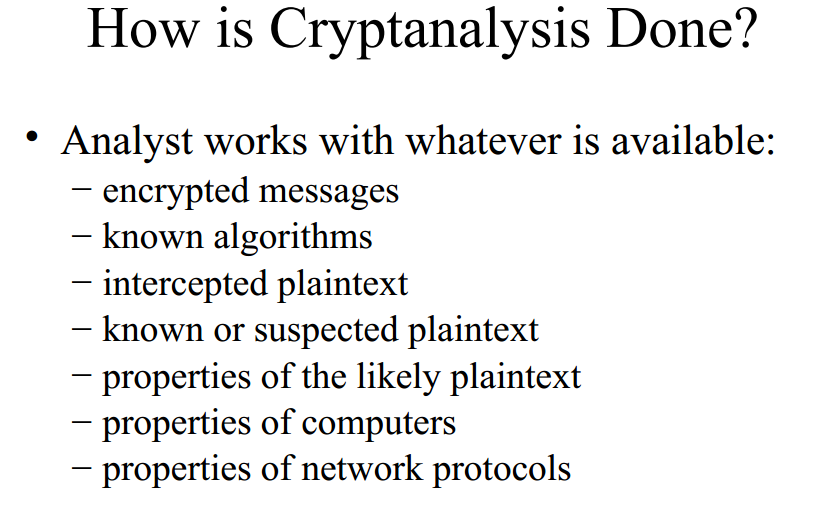 14
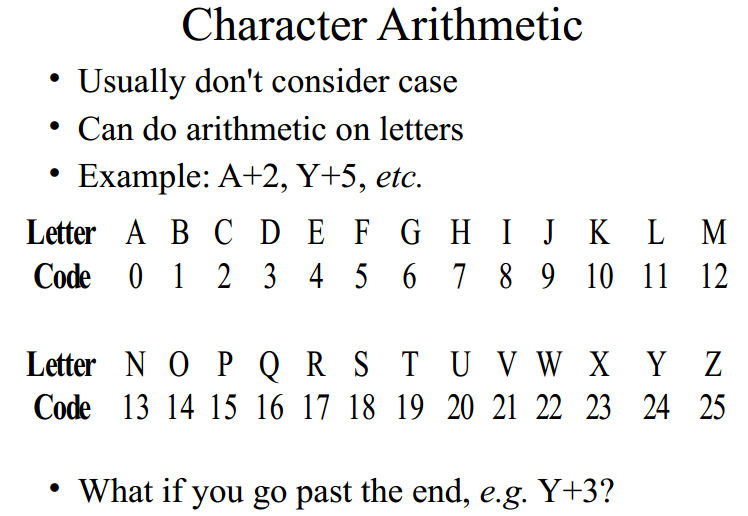 15
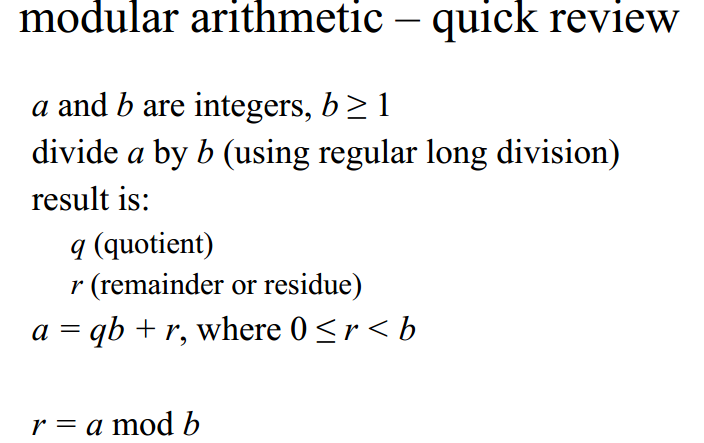 16
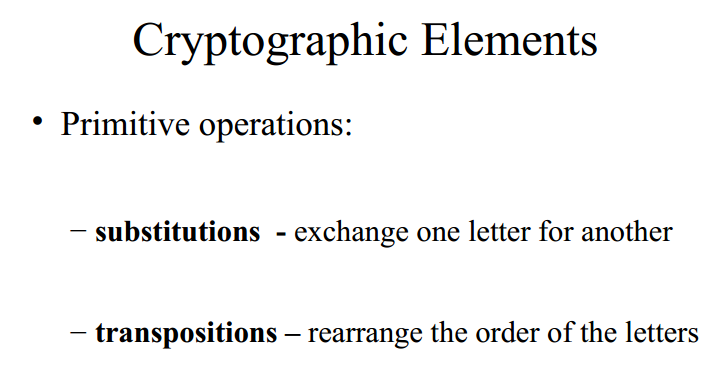 17
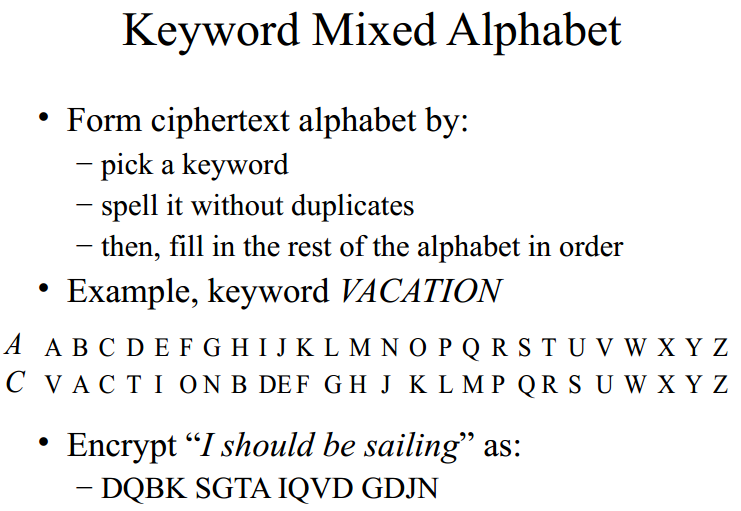 18
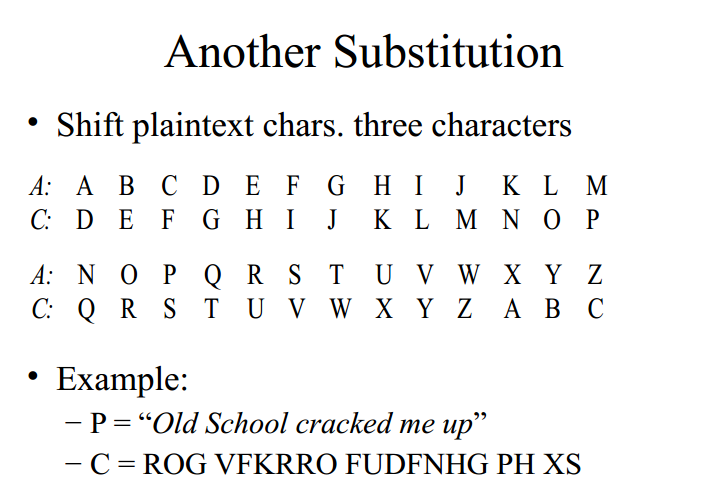 19
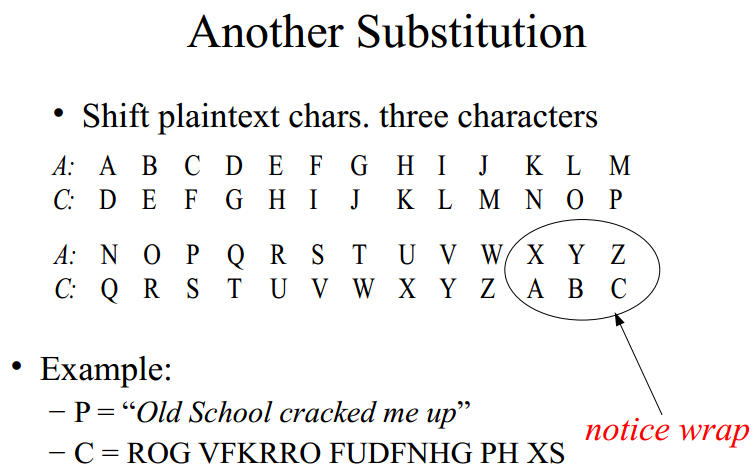 20
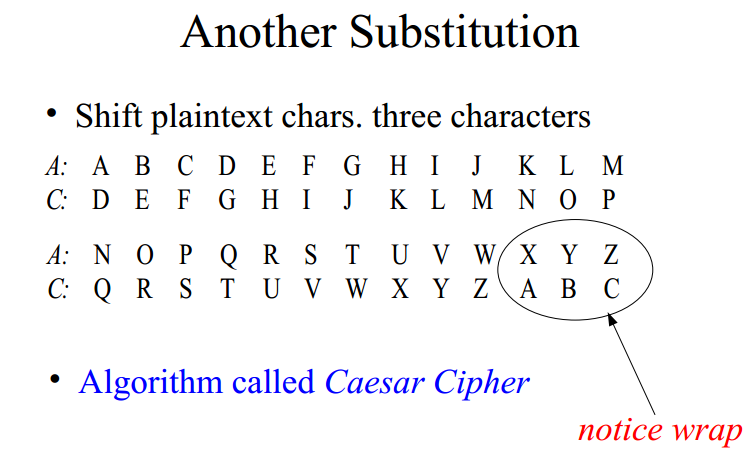 21
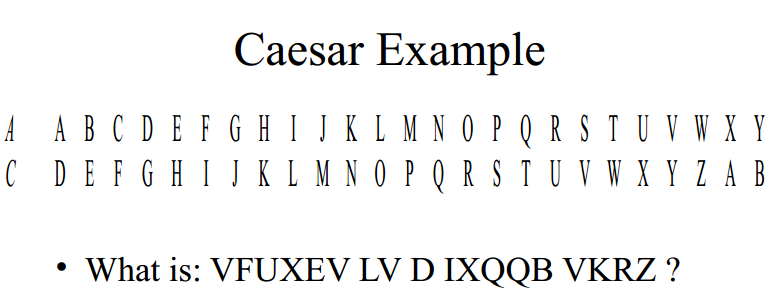 22
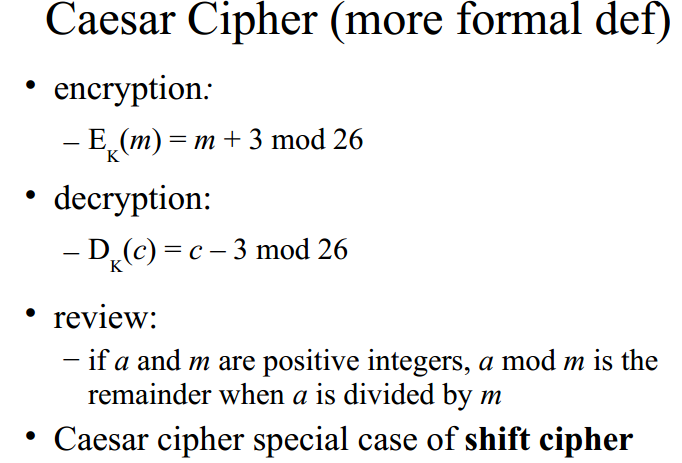 23
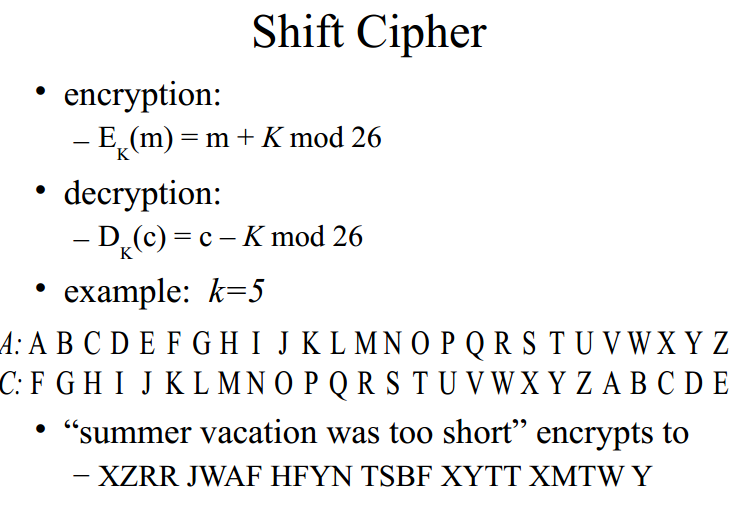 24
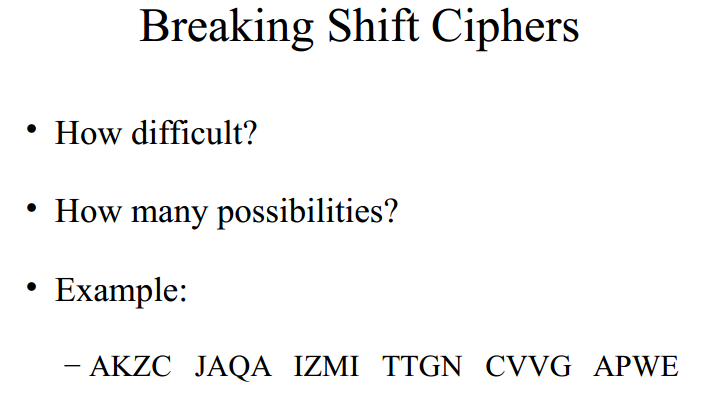 25
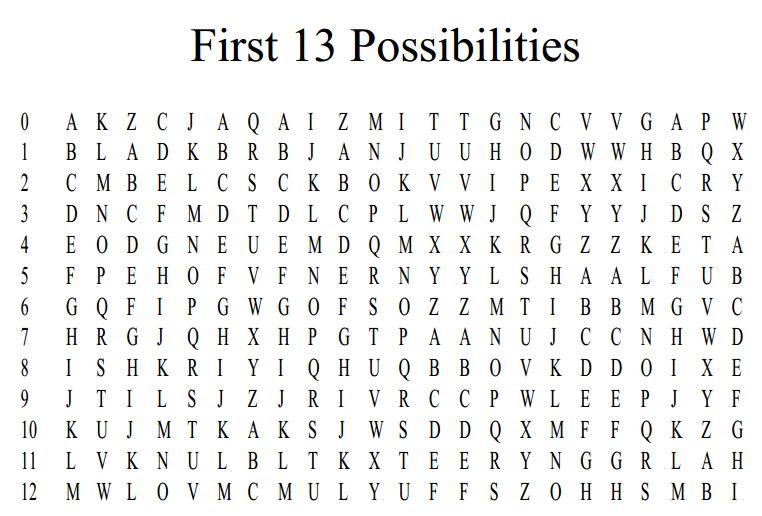 26
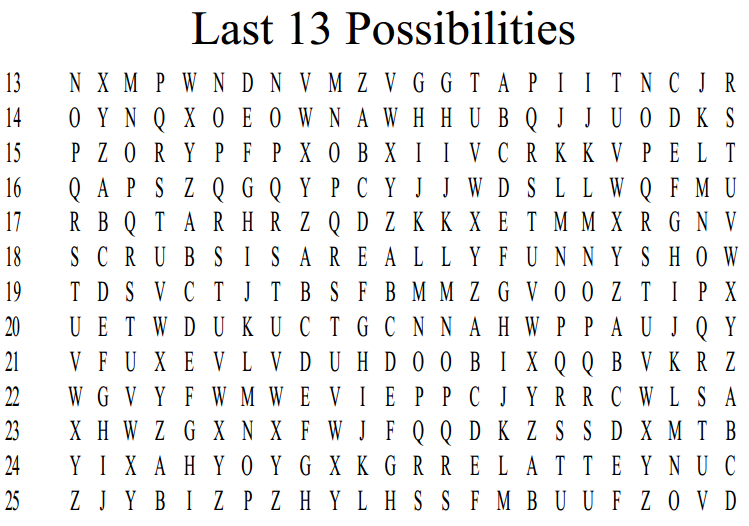 27
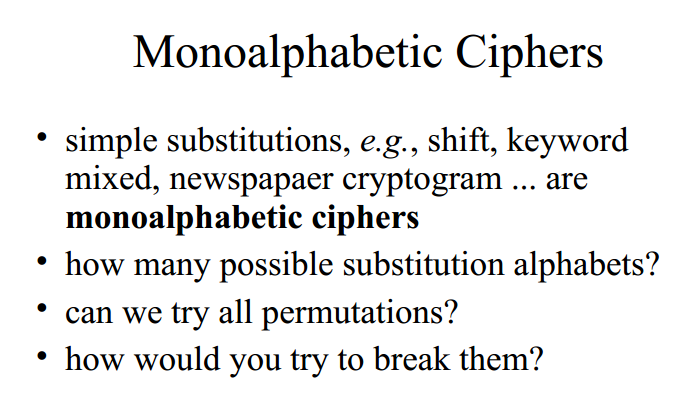 28
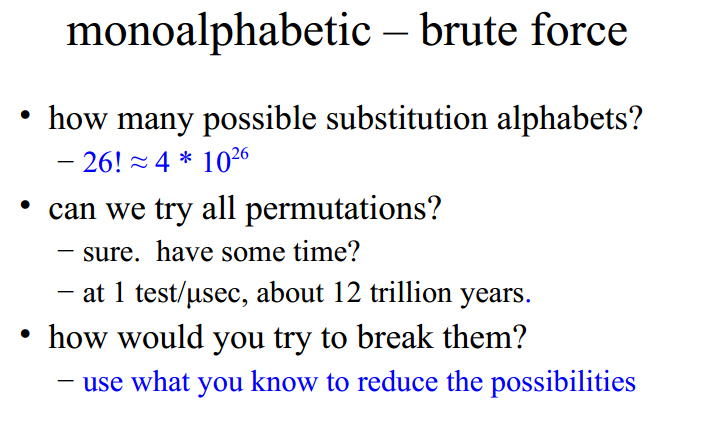 29
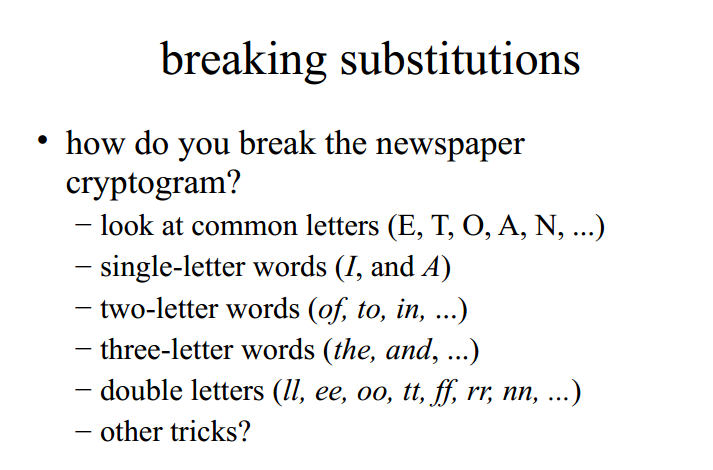 30
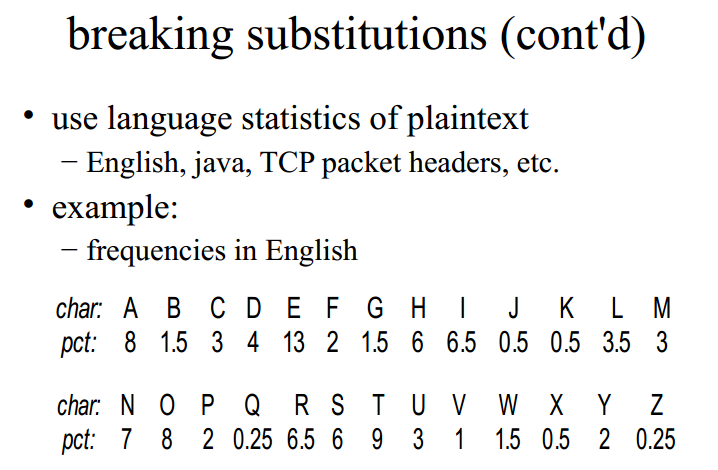 31
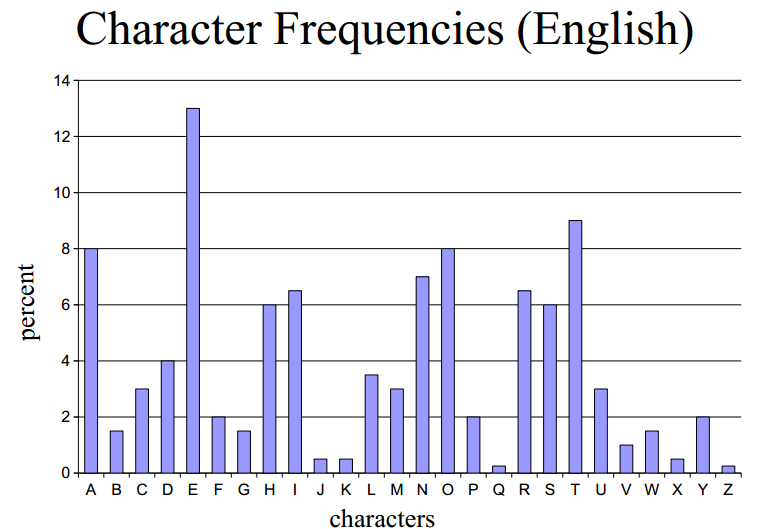 32
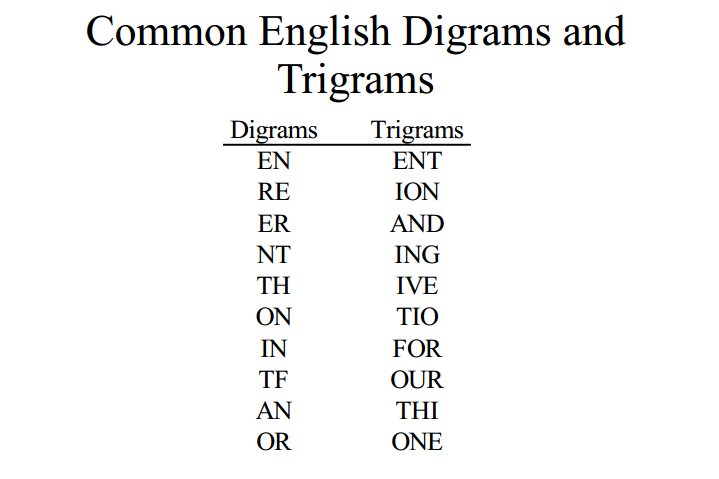 33
End of Chapter2/ Part1
34